My Spelling List
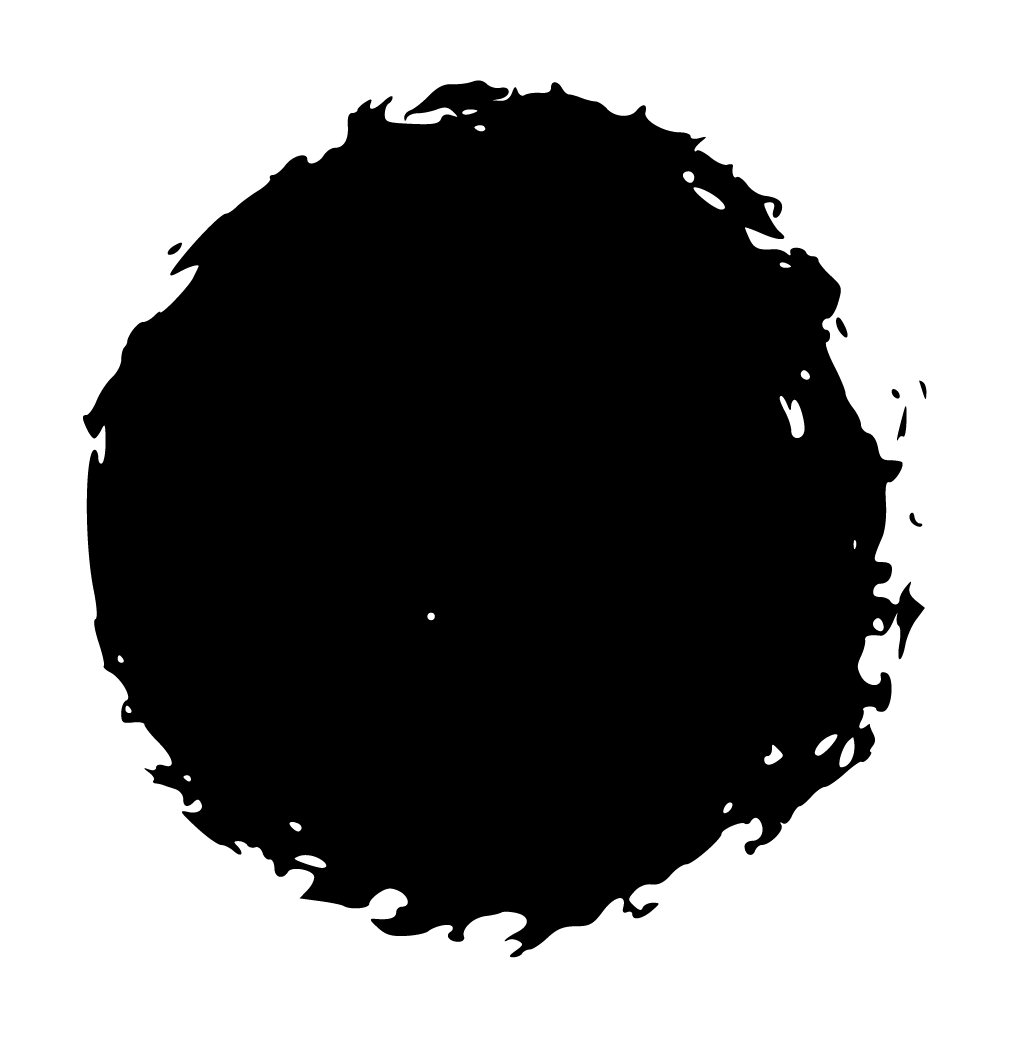 my weekly spelling
glue spelling list here!
______________________________
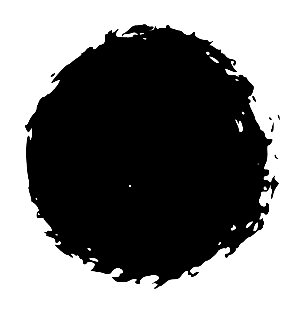 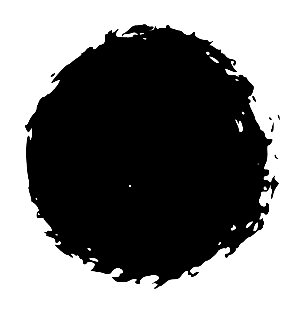 Text it out Tuesday
Ghost Word Monday
Monday
Tuesday
Write funny text messages to Mrs. Boston using all of your spelling words.
Write your spelling words in white crayon. Once you are finished, take a Crayola marker and color over the blank page.
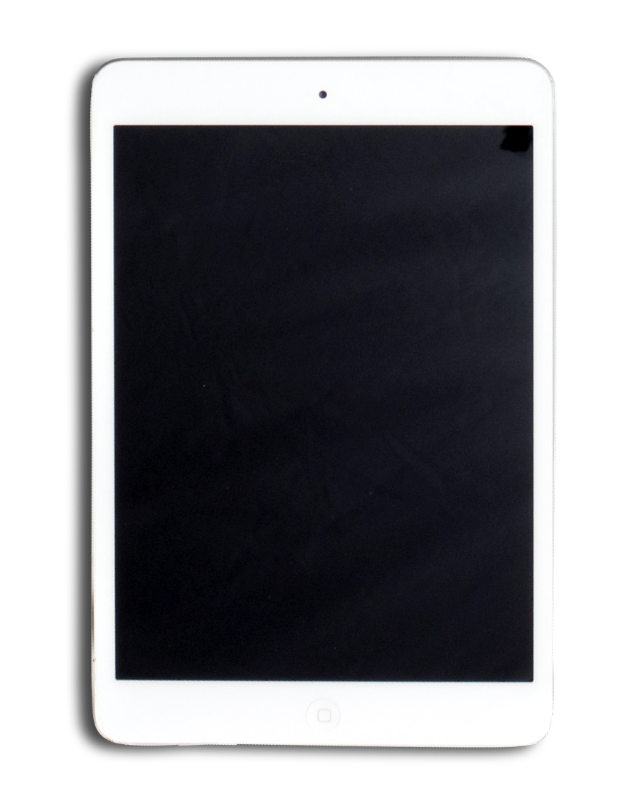 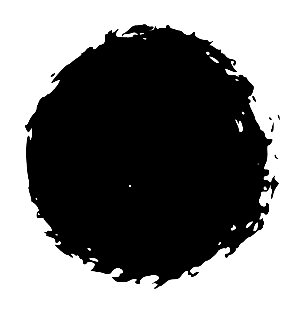 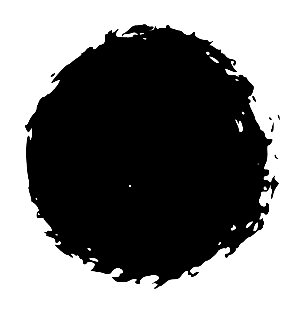 Tic-Tac-Toe Thursday
Wacky Word Wednesday
Thursday
Wednesday
Choose 2 of the trickiest words for you to spell and play 2 rounds of tic-tac-toe with a partner.
Write your spelling words as objects that match the theme of the image below!
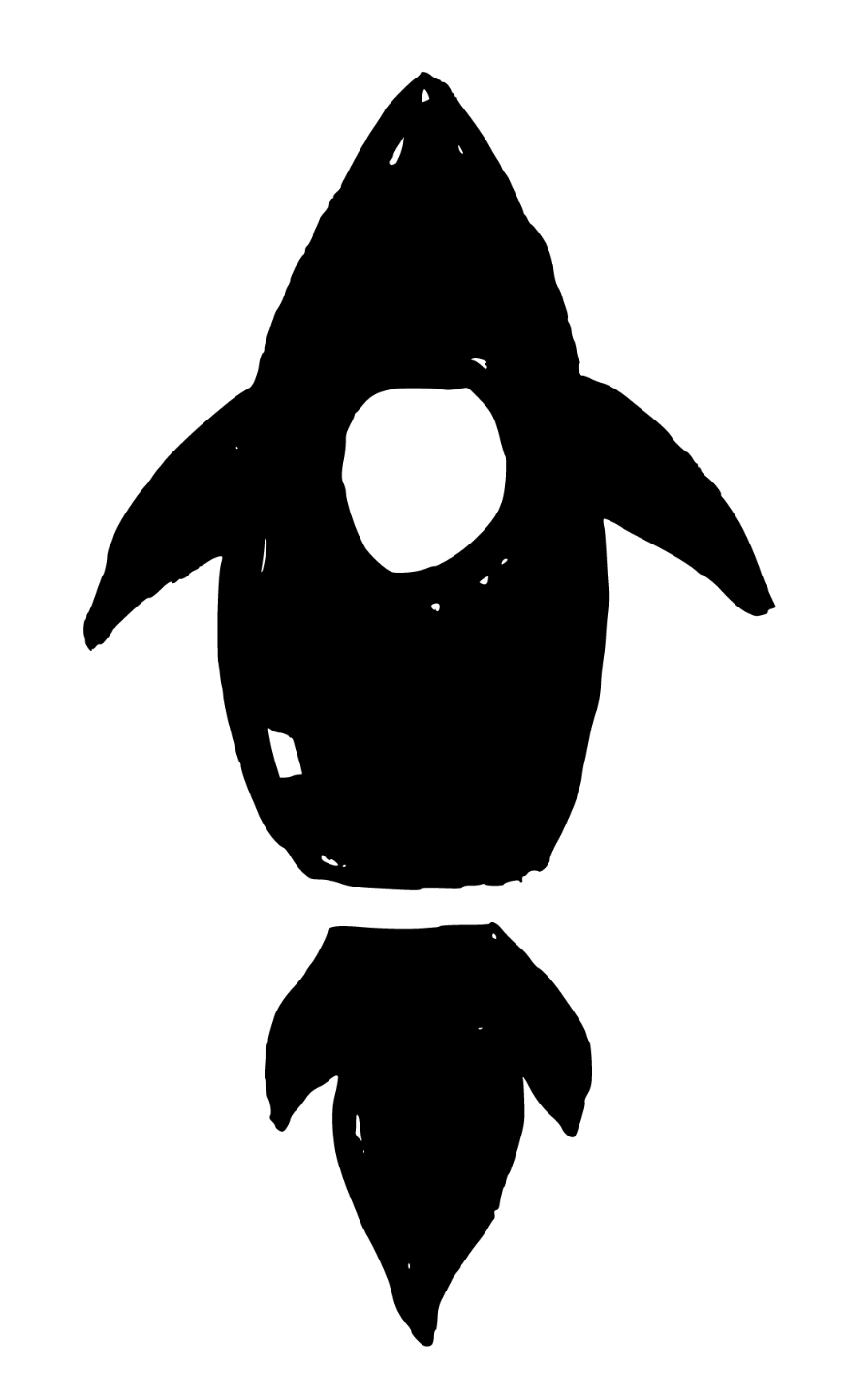 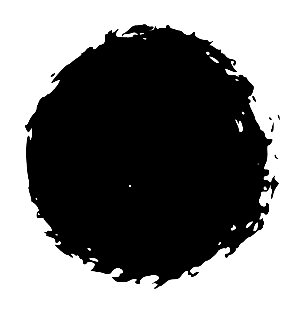 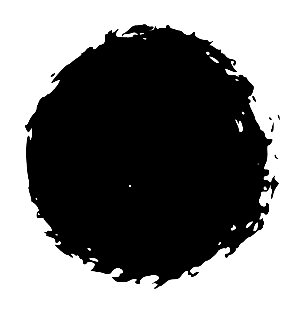 Tic-Tac-Toe Thursday
Wacky Word Wednesday
Thursday
Wednesday
Choose 2 of the trickiest words for you to spell and play 2 rounds of tic-tac-toe with a partner.
Write your spelling words as objects that match the theme of the image below!
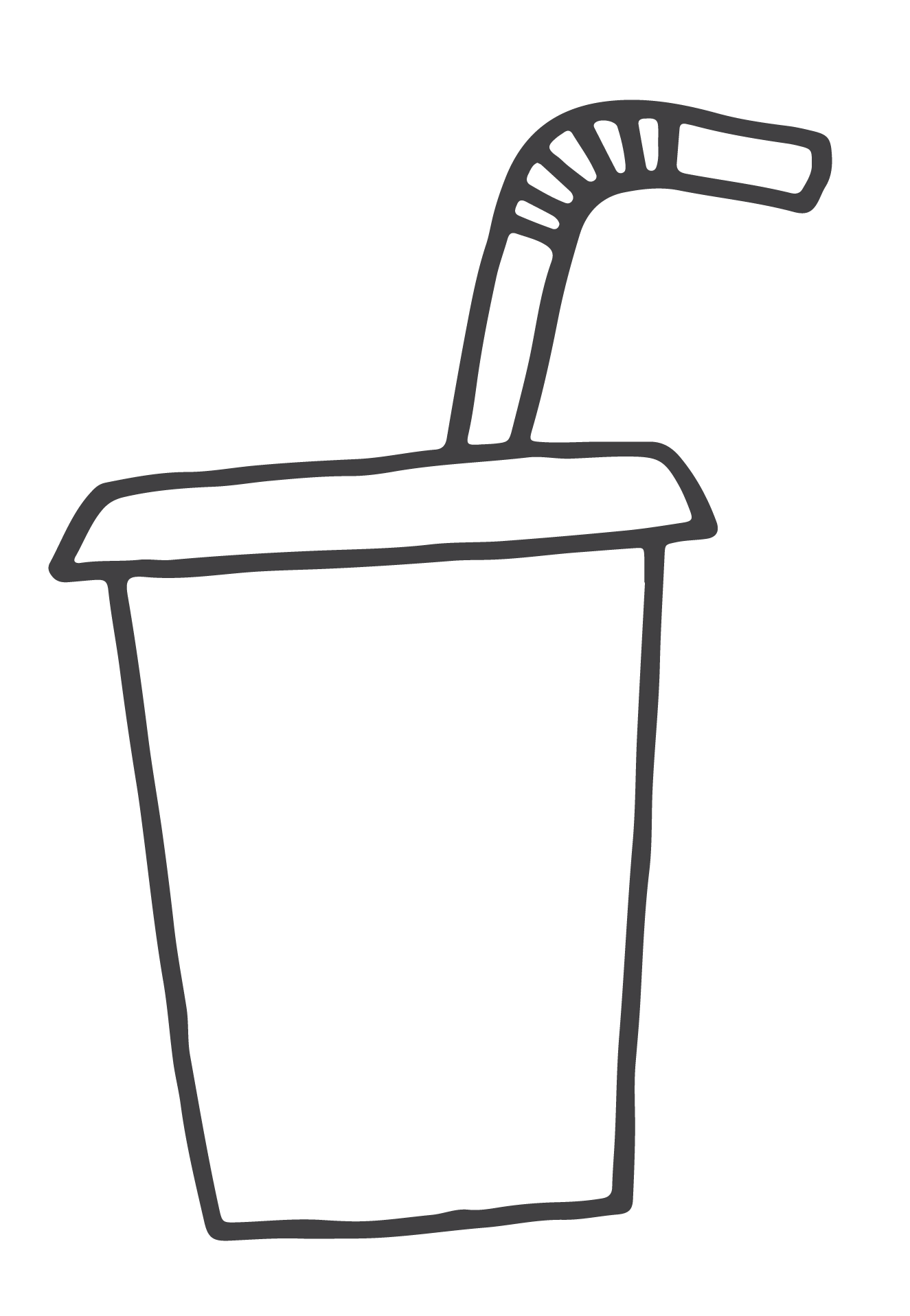 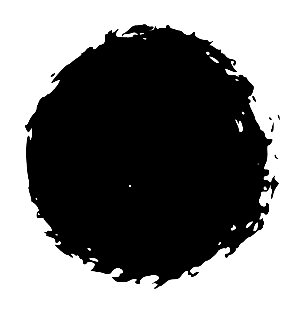 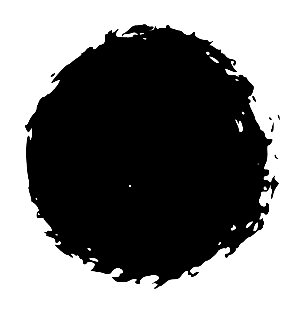 Fluency Friday!
Spelling test!
Friday
Test!
Read your words in your thought bubble, read them to a partner, then read them to Mrs. Boston!

When you are finished, review the spelling of your words and get ready for your spelling test!
1.___________________________
2 .___________________________
3 .___________________________
4 .___________________________
5 .___________________________
6 .___________________________
7 .___________________________
8 .___________________________
9 .___________________________
10 .__________________________
Total Words Mastered___________
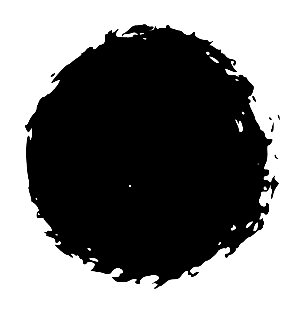 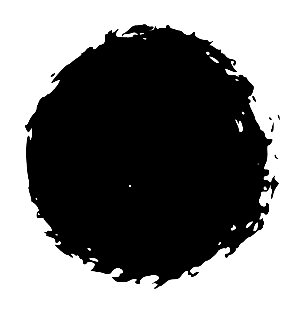 Spelling Lists
Spelling Pre-test!
Teacher
pre-test
1. happen 
2. lesson
3. middle
4. pretty
5. puddle
6. balloon
7. ladder
8. worry
9. traffic
10. address
1.___________________________
2 .___________________________
3 .___________________________
4 .___________________________
5 .___________________________
6 .___________________________
7 .___________________________
8 .___________________________
9 .___________________________
10 .__________________________
Total Words to learn this week____
1. happen 
2. lesson
3. middle
4. pretty
5. puddle
6. balloon
7. ladder
8. worry
9. traffic
10. address
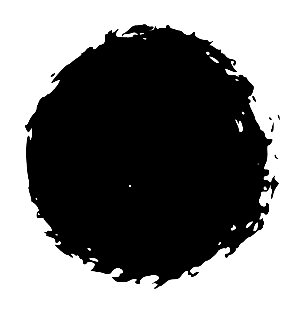 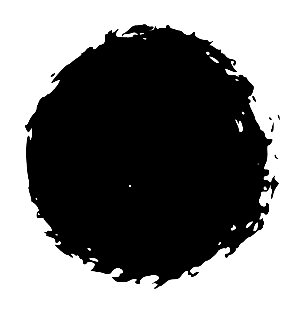 Spelling Lists
Spelling Pre-test!
Teacher
pre-test
1. funny 
2. hurry
3. empty
4. lazy
5. messy
6. lucky
7. smelly
8. fancy 
9. happy 
10. candy
1.___________________________
2 .___________________________
3 .___________________________
4 .___________________________
5 .___________________________
6 .___________________________
7 .___________________________
8 .___________________________
9 .___________________________
10 .__________________________
Total Words to learn this week____
1. happen 
2.
3.
4.
5.
6.
7.
8.
9.
10.
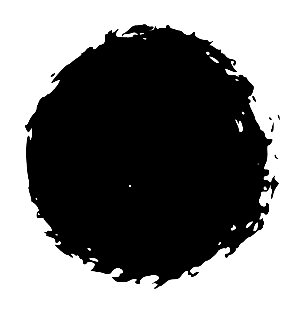 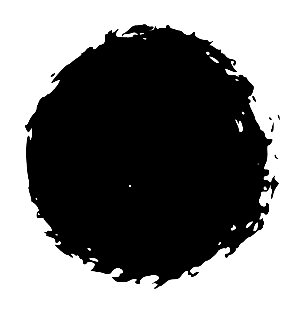 Spelling Lists
Spelling Pre-test!
Teacher
pre-test
want
then
when
1.___________________________
2 .___________________________
3 .___________________________
4 .___________________________
5 .___________________________
6 .___________________________
7 .___________________________
8 .___________________________
9 .___________________________
10 .__________________________
Total Words to learn this week____
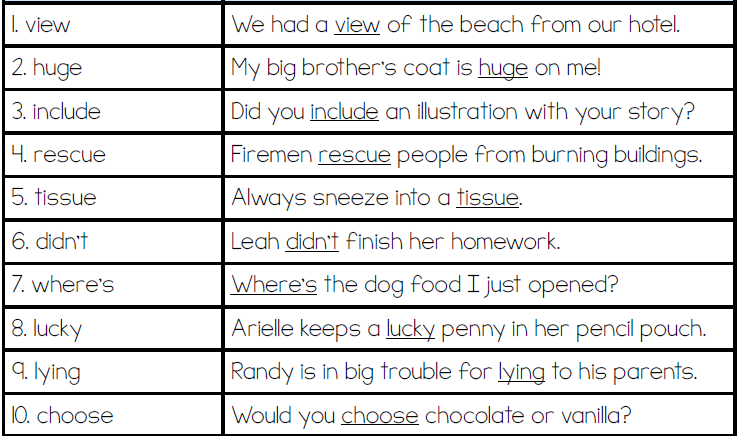 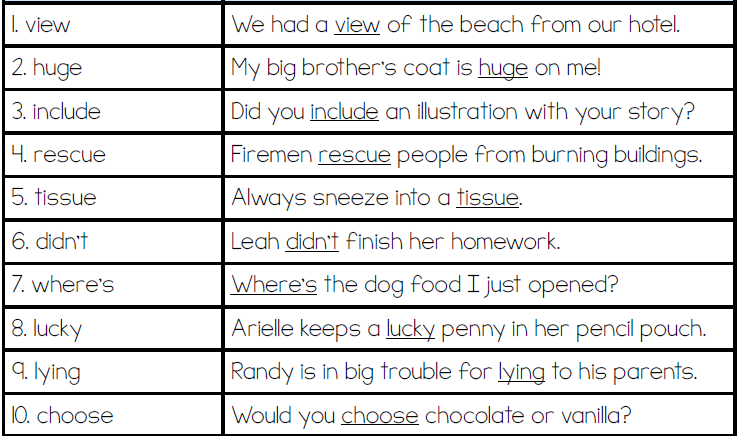 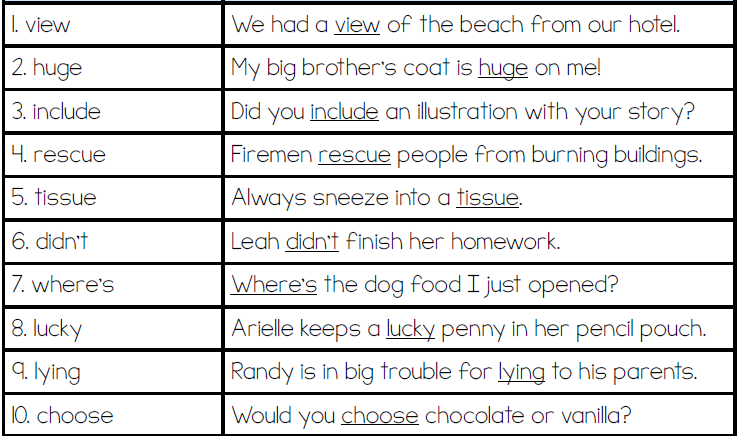 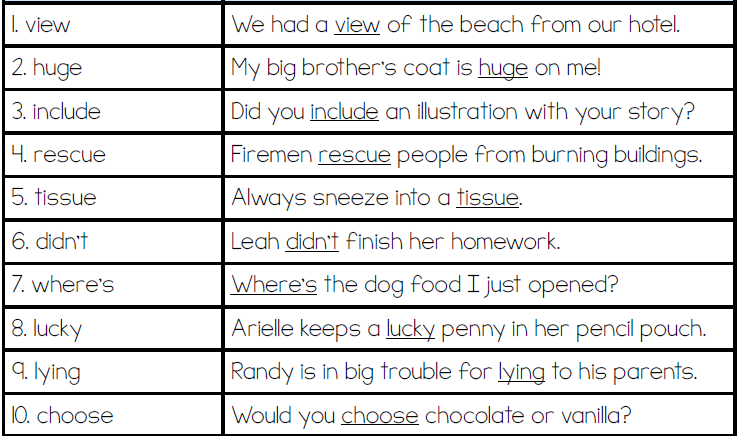 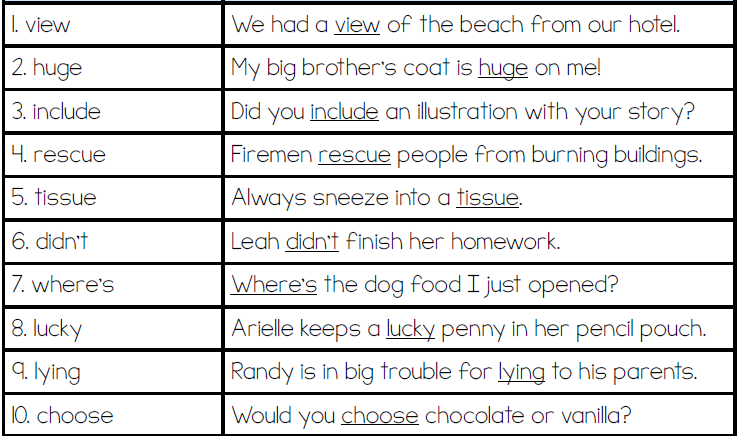 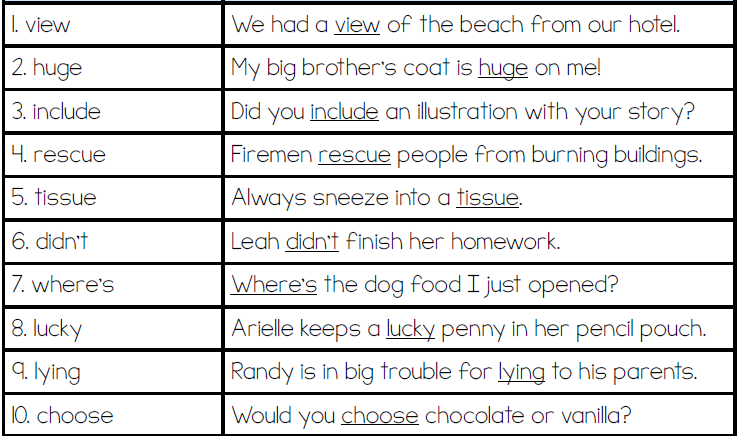